28 g protein på hver tallerken
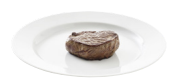 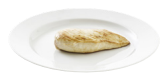 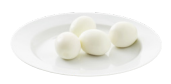 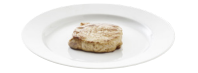 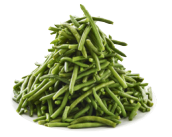 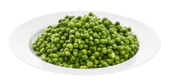 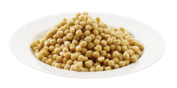 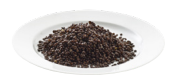 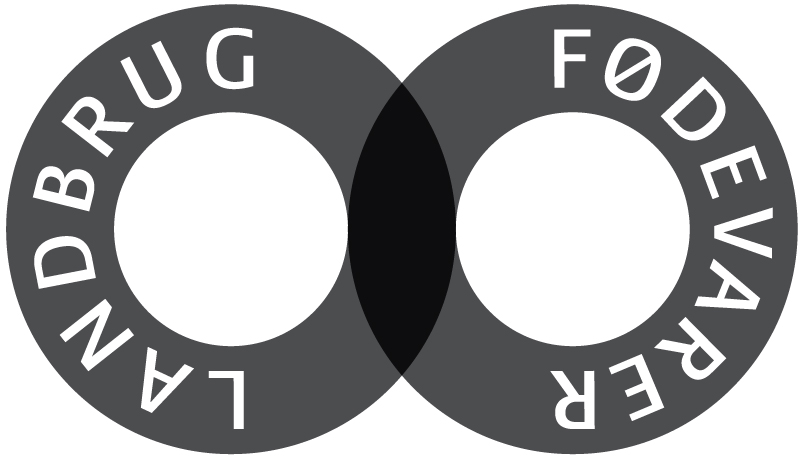 Der er ikke taget hensyn til biologisk værdi af proteinkilder
28 g protein på hver tallerken
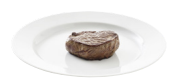 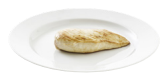 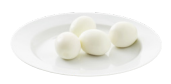 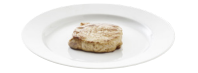 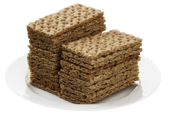 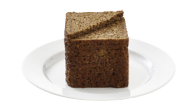 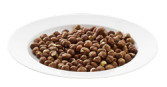 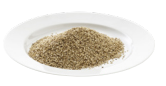 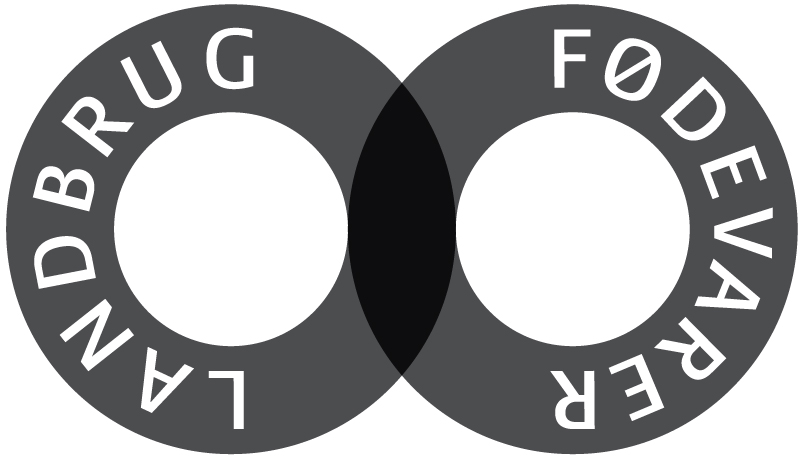 Der er ikke taget hensyn til biologisk værdi af proteinkilder
28 g protein på hver tallerken
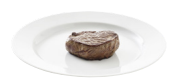 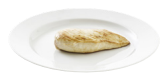 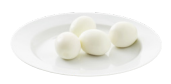 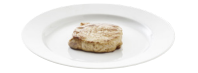 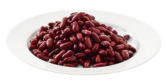 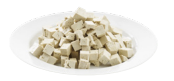 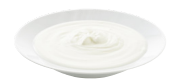 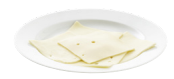 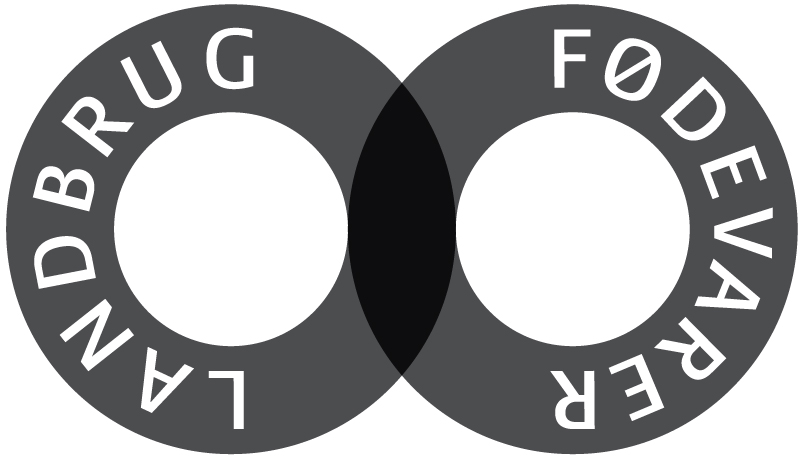 Der er ikke taget hensyn til biologisk værdi af proteinkilder
Bestil eller download 
"Vidste du at.." om Protein
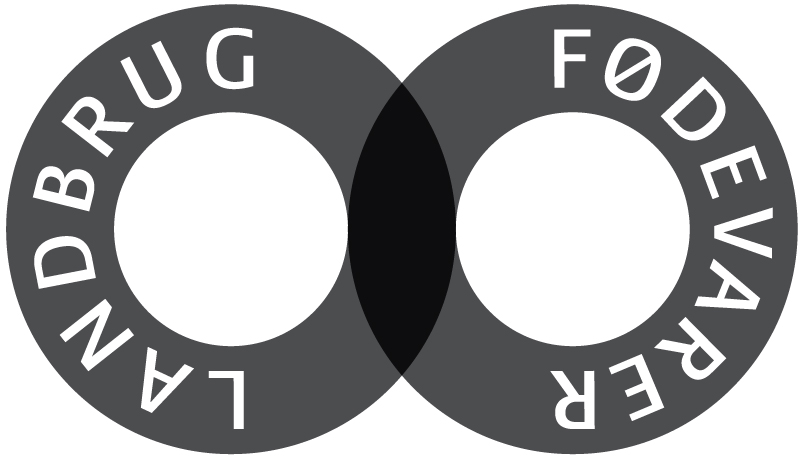